XVI SEMINÁRIO ANPTUR – 18 A 20 DE SETEMBRO DE 2019
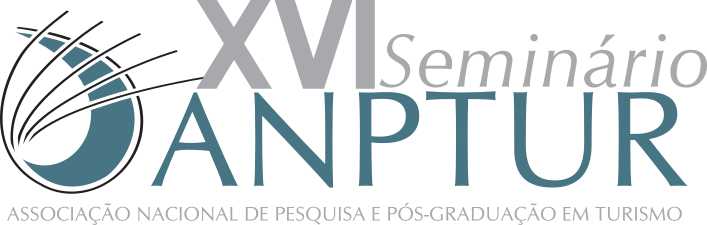 Nome do pesquisadorInstituição e e-mail do pesquisador
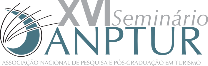 XVI SEMINÁRIO ANPTUR – 18 A 20 DE SETEMBRO DE 2019
Nome do pesquisadorInstituição e e-mail do pesquisador
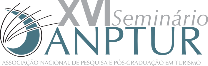 XVI SEMINÁRIO ANPTUR – 18 A 20 DE SETEMBRO DE 2019
Nome do pesquisadorInstituição e e-mail do pesquisador
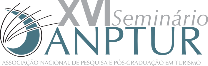 XVI SEMINÁRIO ANPTUR – 18 A 20 DE SETEMBRO DE 2019
Nome do pesquisadorInstituição e e-mail do pesquisador
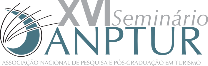 XVI SEMINÁRIO ANPTUR – 18 A 20 DE SETEMBRO DE 2019
MÁXIMO DE 05 SLIDES PARA TODA A APRESENTAÇÃO
Nome do pesquisadorInstituição e e-mail do pesquisador
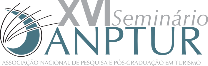